January 2023
IEEE 802.18 RR-TAGWeekly Teleconference Agenda
Date: 5 January 2023
Authors:
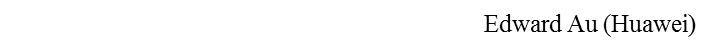 Slide 1
January 2023
Meeting called to order
Officers for the RR-TAG:				
  Chair:  Edward Au (Huawei)
  Co-Vice-chairs:  Al Petrick (Skyworks Solutions) and Stuart Kerry (OK-Brit; Self)
  Secretary:  Amelia Andersdotter (Sky Group/Comcast)
  IEEE Statement Update on Spectrum (ISUS) ad-hoc chair:  Amelia Andersdotter (Sky Group/Comcast)
  IEEE SA Program Manager:  Jodi Haasz (IEEE SA)
Membership as of 30 November 2022
  Voters:  49 (8 on LMSC) 
  Nearly Voters:  3
  Aspirant members:  7
RR-TAG Policies and Procedures
  802 LMSC WG P&P
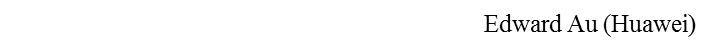 Slide 2
January 2023
IEEE 802 required notices
Affiliation:  https://standards.ieee.org/faqs/affiliation/ 
  Be sure to announce your name, affiliation, employer, and clients the first time you speak. 
Anti-Trust:  https://standards.ieee.org/wp-content/uploads/2022/02/antitrust.pdf 
IEEE 802 WG Policies and Procedures:  http://www.ieee802.org/devdocs.shtml  
Patent & administration:  https://standards.ieee.org/about/sasb/patcom/materials.html  
Copyright notice:  https://standards.ieee.org/faqs/copyrights/#1 
  Call for essential patents & copyright notice: the RR-TAG does not do standards, though all should be aware.
IEEE SA Standards Board Operations Manual:  https://standards.ieee.org/about/policies/opman/
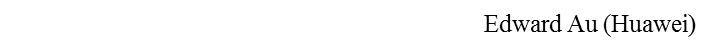 Slide 3
January 2023
Other Guidelines for IEEE WG Meetings
All IEEE SA standards meetings shall be conducted in compliance with all applicable laws, including antitrust and competition laws. 
Don’t discuss the interpretation, validity, or essentiality of patents/patent claims. 
Don’t discuss specific license rates, terms, or conditions.
Relative costs of different technical approaches that include relative costs of patent licensing terms may be discussed in standards development meetings. 
Technical considerations remain the primary focus
Don’t discuss or engage in the fixing of product prices, allocation of customers, or division of sales markets.
Don’t discuss the status or substance of ongoing or threatened litigation.
Don't be silent if inappropriate topics are discussed. Formally object to the discussion immediately.
---------------------------------------------------------------   
For more details, see IEEE SA Standards Board Operations Manual, clause 5.3.10 and Antitrust and Competition Policy: What You Need to Know at https://standards.ieee.org/wp-content/uploads/2022/02/antitrust.pdf   

If you have questions, contact the IEEE SA Standards Board Patent Committee Administrator 
at patcom@ieee.org
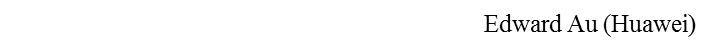 Slide 4
January 2023
Participant behavior in IEEE SA activities is guided by the IEEE Codes of Ethics & Conduct
All participants in IEEE SA activities are expected to adhere to the core principles underlying the:
IEEE Code of Ethics
IEEE Code of Conduct
The core principles of the IEEE Codes of Ethics & Conduct are to:
Uphold the highest standards of integrity, responsible behavior, and ethical and professional conduct
Treat people fairly and with respect, to not engage in harassment, discrimination, or retaliation, and to protect people's privacy.
Avoid injuring others, their property, reputation, or employment by false or malicious action
The most recent versions of these Codes are available at http://www.ieee.org/about/corporate/governance
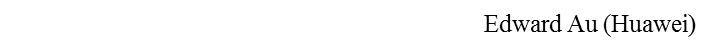 Slide 5
January 2023
Participants in the IEEE SA “individual process” shall act independently of others, including employers
The IEEE SA Standards Board Bylaws require that “participants in the IEEE standards development individual process shall act based on their qualifications and experience”
This means participants:
Shall act & vote based on their personal & independent opinions derived from their expertise, knowledge, and qualifications
Shall not act or vote based on any obligation to or any direction from any other person or organization, including an employer or client, regardless of any external commitments, agreements, contracts, or orders
Shall not direct the actions or votes of other participants or retaliate against other participants for fulfilling their responsibility to act & vote based on their personal & independently developed opinions
By participating in standards activities using the “individual process”, you are deemed to accept these requirements; if you are unable to satisfy these requirements then you shall immediately cease any participation (and would ask you to please leave the call or meeting.)
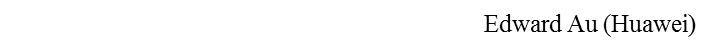 Slide 6
January 2023
IEEE-SA standards activities shall allow the fair & equitable consideration of all viewpoints
The IEEE SA Standards Board Bylaws (clause 5.2.1.3) specifies that “the standards development process shall not be dominated by any single interest category, individual, or organization”
	– 	This means no participant may exercise “authority, leadership, or influence by  reason of superior leverage, strength, or representation to the exclusion of fair and equitable consideration of other viewpoints” or “to hinder the progress of the  standards development activity”
This rule applies equally to those participating in a standards development project and to that project’s leadership group
Any person who reasonably suspects that dominance is occurring in a standards development project is encouraged to bring the issue to the attention of the Standards Committee or the project’s IEEE SA Program Manager
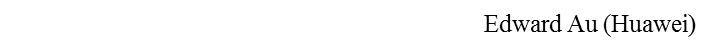 Slide 7
January 2023
Housekeeping reminder
Weekly meeting reminders:
IMAT is NOT being used for this session
Please ensure that the following information is listed correctly when joining the call: “FIRST NAME LAST NAME, Affiliation” (e.g., Stuart Kerry, OK-Brit; Self)
Remember to state your name and affiliation the FIRST TIME you speak
When you want to be on the queue, please type “Q” or “q” in the chat window
Remember to mute when not speaking, thank you
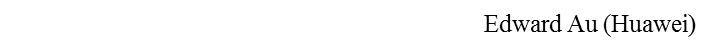 Slide 8
January 2023
Agenda
Meeting called to order
Administrative items (IEEE 802 and IEEE SA required notices)
Housekeeping reminder
Review and approve agenda
Review and approve the weekly meeting minutes
Status of ongoing consultations
General discussion items
Reminder:  Meeting schedule prior to the 2023 January interim
Reminder:  Meeting and hotel reservation for the 2023 January interim
Any other business
Adjourn
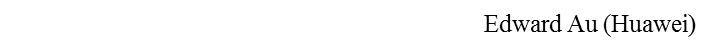 Slide 9
January 2023
Administrative motions
Motion #1 (Internal):  To approve the agenda as presented on the previous slide.
Moved:  Stuart Kerry
Seconded:  Hassan Yaghoobi
Discussion:  None.
Vote:  Approved with unanimous consent.

Motion #2 (Internal):  To approve the weekly meeting minutes of the 15 December 2022 RR-TAG call as shown in the document 18-22/0161r0, with editorial privilege for the 802.18 Chair. 
Moved:   Al Petrick
Seconded:  Amelia Andersdotter
Discussion:  None.
Vote:  Approved with unanimous consent.
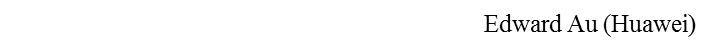 Slide 10
January 2023
Status of ongoing consultations
Tracking document:  18-22/0035r51
Pending for interested members to prepare response in the order of internal deadline:
3pm ET, 5 January 2023:
UK Ofcom:  Consultation: Notice of proposal to make the Wireless Telegraphy (Exemption) (Amendment) Regulations 2023
Brazil ANATEL:  Automated Frequency Coordination System (5.925-7.125 MHz band)
8am ET, 19 January 2023:
Portugal ANACOM:  Consultation on availability of spectrum in the 700 MHz band (duplex gap and guard bands)
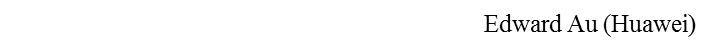 Slide 11
January 2023
General discussion items (1)
Europe, Middle East, and Africa
EU
On 16 December 2022, Radio Spectrum Policy Group (RSPG) published its opinion on WRC 2023 following its consultation in August 2022 on the Draft RSPG Opinion on ITU-R World Radiocommunication Conference 2023
ETSI BRAN
CEPT
UK Ofcom
Other countries/regions
On 16 December 2022, Swedish PTS updated the regulations on exemptions from licensing requirements for the use of certain radio transmitters.  Part of the update is to entail restrictions in parts of the 5 GHz band for equipment mounted in road vehicles, trains and aircraft.
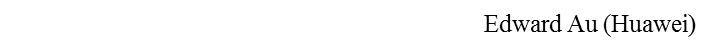 Slide 12
January 2023
General discussion items (2)
Americas
USA FCC
The January Open Commission Meeting is scheduled at 10:30am ET on 26 January 2023.
Canada ISED and Canada RABC
On 20 December 2022, Canada ISED 
published its decision on the consultation that seek comments on the technical and policy framework for Radio Local Area Network (RLAN) devices in the 5850-5895 MHz frequency band and for Intelligent Transportation Systems (ITS) in the 5895-5925 MHz frequency band.
published its decision on the consultation that seeks comments on its proposed technical and policy framework for the frequency bands above 95 GHz.
Adopted the certification requirements and designation of AFC for RLAN in the 6 GHz frequency band.  See RSS-248 issue 2, DBS-06 issue 1, and CPC-4-1-02 issue 1.
On 22 December 2022, Canada ISED published the Canadian Table of Frequency Allocations (2022 Edition).
Other countries/regions
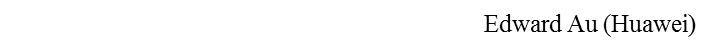 Slide 13
January 2023
General discussion items (3)
Asia Pacific
APT
Other countries/regions	
On 30 December 2022, Korea MSIT published the latest update on the table of frequency allocations.  Please refer to the highlight in blue for the update.
ITU-R
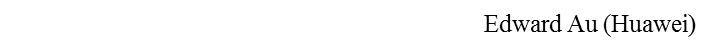 Slide 14
January 2023
Meeting schedule prior to the 2023 January interim
*Call in info is available at 18-16/0038r29 and the 802.18 Google Calendar
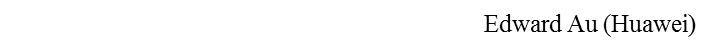 Slide 15
January 2023
Meeting and hotel reservation for the 2023 January interim
An credited interim 
Paid registration is required to attend the mixed-mode wireless interim and to receive attendance credit
Meeting reservation begins on 28 November 2022
Registration fee
Early Registration until 9 December 2022
US$ 700.00
Standard Registration until 6 January 2023
US$ 900.00
Late Registration after 6 January 2023
US$ 1100.00
Cancellation policy
Until 9 December 2022, cancellations will not incur a cancellation fee
After 9 December 2022 until 6 January 2023, cancellations will incur a US$ 150 cancellation fee
After 6 January 2023, cancellations will not receive any refund 
Hotel reservation (Hilton Baltimore, Baltimore, MD, United States) begins on 28 November 2022
IEEE 802 Wireless Group Rate: $US159.00 per night until the Room Block is sold out or 5pm ET, Friday, 16 December, 2022, whichever comes first.
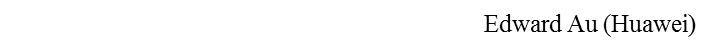 Slide 16
January 2023
Any other business
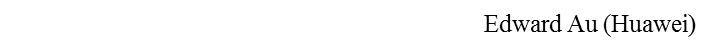 Slide 17
January 2023
Adjourn
Attendance today 
On-line:  16
Voters:  15
Next 802.18 plenary/interim
IEEE 802 wireless interim from 15 January 2023 to 20 January 2023 (an credited interim)
Adjourn:
Any objection to adjourn?  None
Adjourned at 15:44 ET
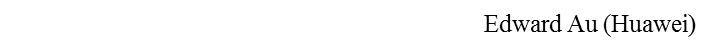 Slide 18